e-handout
To have these notes 
without taking notes
Go to OrHaOlam.com
Click on downloads, 
messages, 2020
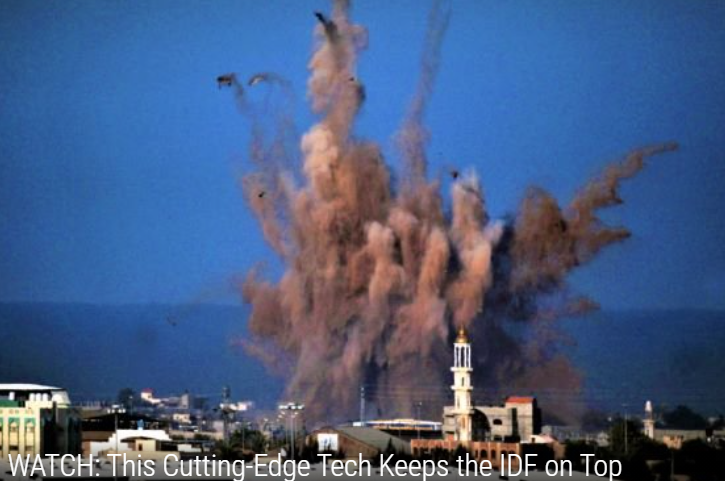 Israeli Tech 
that Keeps them
Safe
[Speaker Notes: It’s a stressful time, so a nice testosterone clip to relax you.]
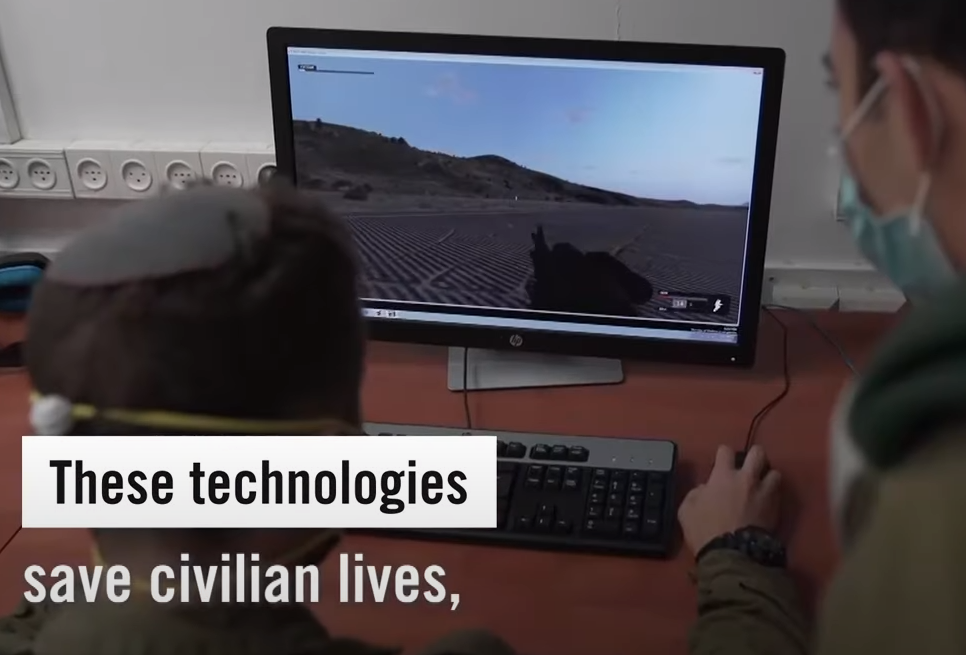 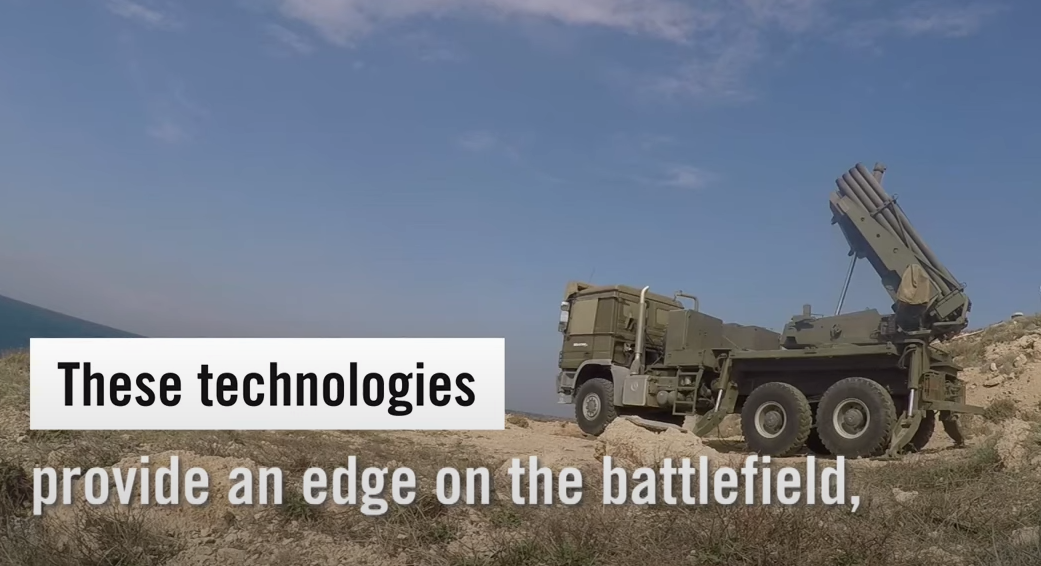 [Speaker Notes: https://youtu.be/hu40JYpclPM]
2019:  Stay away from negative people.  
2020:  Stay away from positive people.
[Speaker Notes: Josie Rothman]
Never in a million years could I have imagined I would go up to a bank teller wearing a mask & ask for money.
[Speaker Notes: Josie Rothman]
The dumbest thing I ever bought was a 2020 planner.
[Speaker Notes: Josie Rothman]
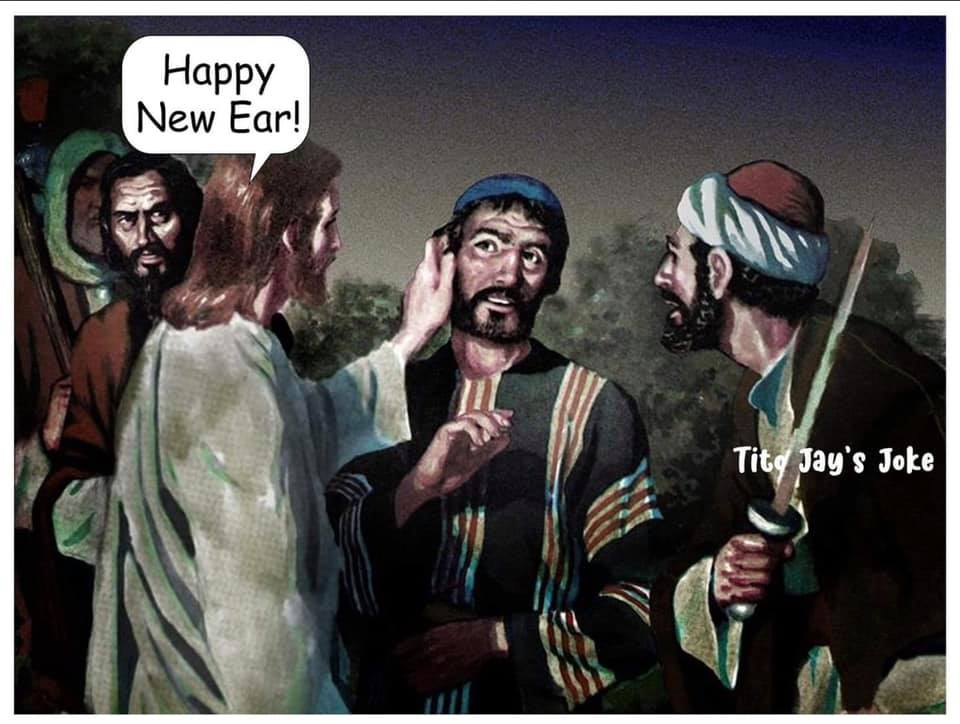 [Speaker Notes: Lori Wilson]
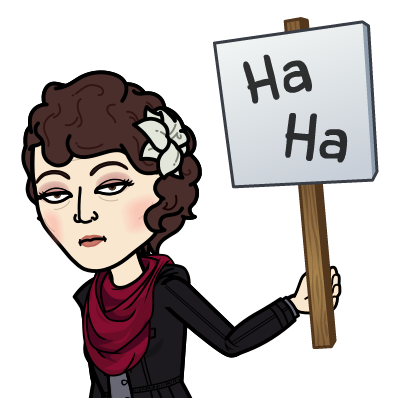 Context this chapter, MJ Hebrews 6
6: 1-3 Strong beginning
6: 4-8 Disastrous ending [Falling and Failing eternally]
6: 9-12 Glorious ending [Victory Crowns]
Sets stage today:
6: 13-20  Our Warranty
[Speaker Notes: Text without a context is a pretext  ~I’m nice, religious, hard working, tithe, Jewishly correct.  
Eternity: whole thing is too big, intimidating, three surprises as mentioned last week.
Can I make it fruitfully?  [temper, lusts, pride, deceived] Can my family make it?  Lost family members? Can Israel make it?  Eternity!
What if we suffer persecution?  
Will we make it to the end fruitfully?  Will I make it fruitfully?   Look left, right, will we see our whole community in eternity?
Illustration of securing possession…]
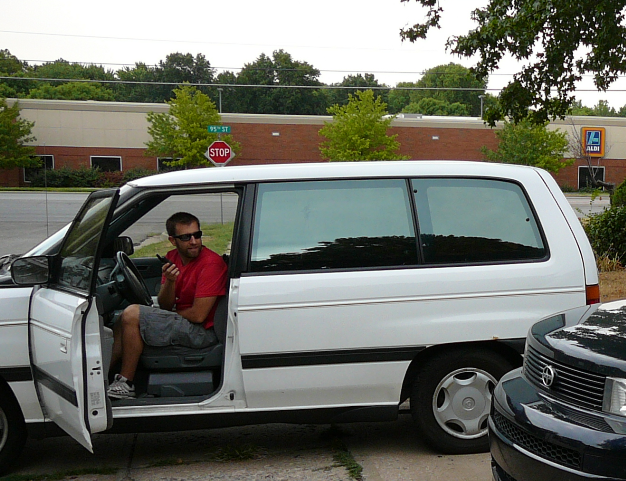 Our vehicle 1996 to 2012
[Speaker Notes: Before had this, April 1996, just after Passover seder, Abba Eban speaking here in KC.  [first ישראלי Israeli ambassador to UN and US] famous orator.
On 73rd St. car turned left unexpectedly just in front of us, nowhere to go, no way to avoid.  Screech  boom.   Totaled previous vehicle.
His fault, he admitted to police, playing with radio,  insurance + savings [Ramsey]
Shopped around and prices dismaying. Dawn praying, impression to look in KC Star. 1994 MPV 3000 miles.  ‘You mean 30,000’  Go. With friend: Original oil. ~$12K  We wanted this new car.  Wrote check immediately, before test ride.  CLAIMED it.  Deposit  Guarantee purchase.  This section about guarantee of acquisition. Another buyer came in during test drive, but it was locked. Drove it 16 years and saved up for next one.]
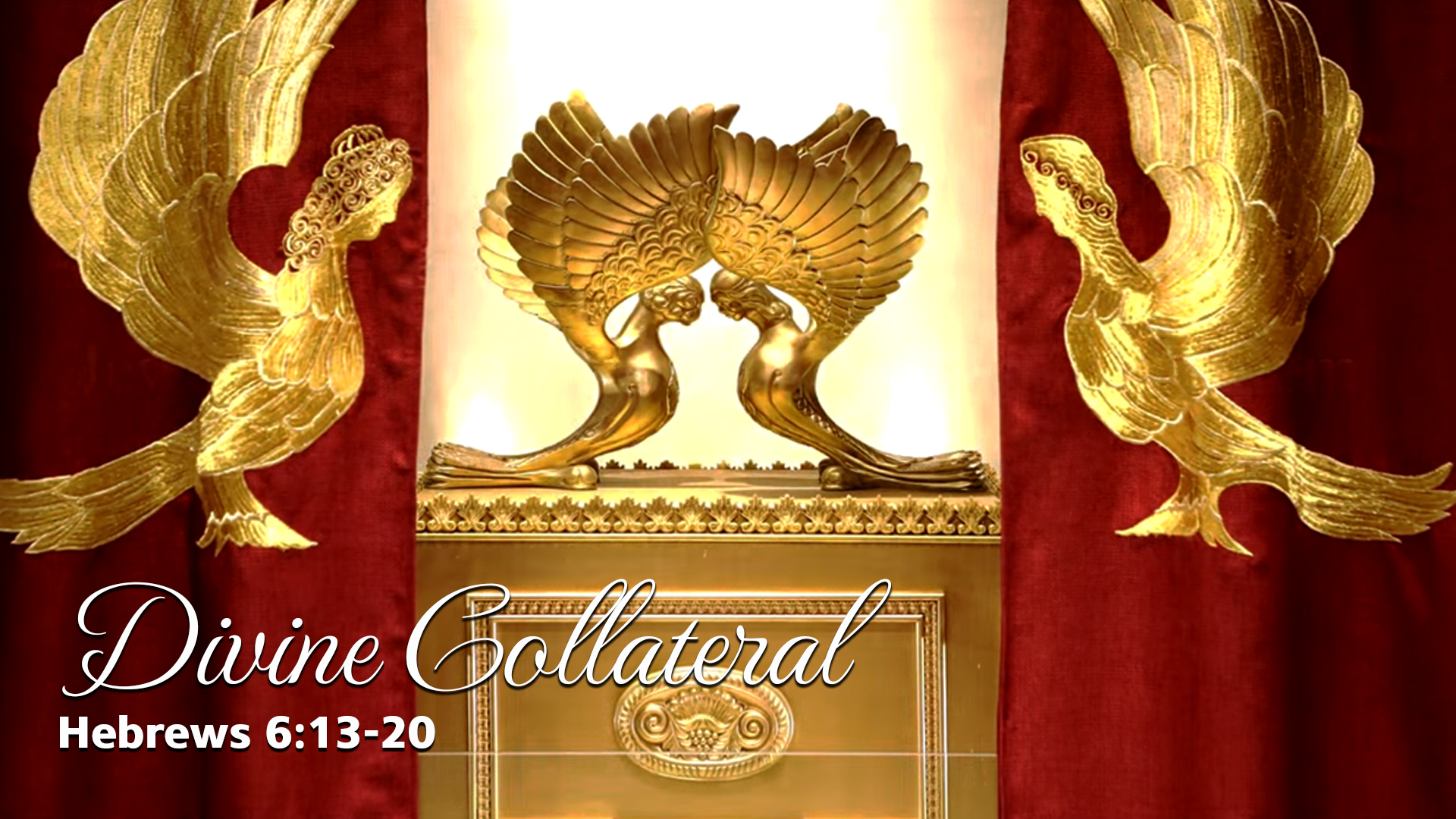 [Speaker Notes: Divine security deposit

G-d gives us a GREAT down payment, to insure and assure us that we will make it to eternity safely and gloriously, fruitfully.   We just have to receive it.]
Outline of this message
Goal at risk: van, Abe’s future, abundant eternal entrance
Goal guaranteed
Current risks and hazards
Current recourse
Messianic Jews 6.13 to 6.15 For when God made his promise to Avraham, he swore an oath to do what he had promised; and since there was no one greater than himself for him to swear by, He swore by Himself  and said,
[Speaker Notes: Context beginning, bad ending, good ending Which for us?]
Messianic Jews 6.13 to 6.15 “I will certainly bless you, and I will certainly give you many descendants”; and so, after waiting patiently, Avraham saw the promise fulfilled.
[Speaker Notes: What this about?  NT is inspired commentary 
Quote Beresheet/Gen 22: binding of Isaac  
illustration above we were concerned about getting a van.  
Avraham concern about life purpose and future nation.
You and me concerned about eternal entrance, getting there, and doing so fruitfully.]
Tanakh [Hebrew scriptures] Background
Ber/Gen 22.1-2 After these things, God tested Avraham. He said to him, “Avraham!” and he answered, “Here I am.” He said, “Take your son, your only son, whom you love, Yitz’chak; and go to the land of Moriyah. There you are to offer him as a burnt offering on a mountain that I will point out to you.”
[Speaker Notes: Abe in a foreign land, some conflict with Canaanites, claiming land based on judgment of their sins, so underlying antagonism, conflict with sons Ishmael and Yitskhak/Isaac, conflict wives, conflict with Lot.
Needed another test?  [You might say, another test?] I know a certain individual who has health issues, his wife has health issues, problems with one of his kids, told me sibling issues.   I said, it seems you have enough issues already.  Did you really need another one?
Do I need another challenge?  Am I ready?  Did Abe?
Surrender Yitzkhak
Surrender most heart significant treasure
Surrender legitimate treasure
Surrender all future hopes
Surrender whole calling
What will G-d test in your life and mine? pride? Posn?]
Beresheet/Gen 22.10-11 Then Avraham put out his hand and took the knife to kill his son. But the angel of ADONI called to him out of heaven: "Avraham? Avraham!“…Now I know that you are a man who fears God, because you have not withheld your son, your only son, from me.”
[Speaker Notes: Feel the tension, even though you know the end?  We don’t know Abe’s inner turmoil.
G-d didn’t know????  Wants us to walk things out.   
Says in Messianic Scrip “after waiting patiently, Avraham saw the promise fulfilled.”  
Doesn’t sound like “Patient” passive]
Beresheet/Gen 22.13-14 Avraham raised his eyes and looked, and there behind him was a ram caught in the bushes by its horns. Avraham went and took the ram and offered it up as a burnt offering in place of his son. Avraham called the place Adoni Yir’eh [Adoni will see (to it), Adoni provides] — as it is said to this day, “On the mountain Adoni is seen.”
[Speaker Notes: Apparently, Abe had a vision of the Messiah as our offering.  Adoni will provide.  Earlier to Yitskhak, “God will provide himself the lamb for a burnt offering, my son”	
אֱלֹהִים יִרְאֶה-לּוֹ הַשֶּׂה לְעֹלָה]
Yn 8.56 Abraham rejoiced to see My day; he saw it and was thrilled.”
[Speaker Notes: In Messiah Yeshua we have hope!!]
Beresheet/Gen 22.15-18 The angel of ADONI called to Avraham a second time out of heaven. He said, “I have sworn by myself - says ADONI - that because you have done this, because you haven't withheld your son, your only son, I will most certainly bless you; and I will most certainly increase
[Speaker Notes: Yellow highlights are what is quoted in MJ
Closer look at those phrases]
Beresheet/Gen 22.15-18 your descendants to as many as there are stars in the sky or grains of sand on the seashore. Your descendants will possess the cities of their enemies, and by your descendants all the nations of the earth will be blessed — because you obeyed my order.””
He swore by Himself
 וַיֹּאמֶר בִּי נִשְׁבַּעְתִּי נְאֻם-יְיָ:
"I will certainly bless you, and I will certainly give you many descendants";
כִּי-בָרֵךְ אֲבָרֶכְךָ, וְהַרְבָּה אַרְבֶּה אֶת-זַרְעֲךָ
[Speaker Notes: By Himself: we wrote a check to secure van, reassure seller
G-d said ME my honor, my name   Sacred Namers often join us, appreciate faithfulness word.  Not Name it’s character G-d, reality
If G-d said by heaven and earth, not so reassuring. Scientists measure the H fuel depletion of stars, our sun, till collapse  black hole.
REALLY BIG DEPOSIT: time and eternity

Doubling of the verb Barekh]
כְּכוֹכְבֵי הַשָּׁמַיִם, וְכַחוֹל אֲשֶׁר עַל-שְׂפַת הַיָּם;

As stars in the sky or grains of sand on the seashore.
[Speaker Notes: Stars of the heaven taken as spiritual descendants: Gentiles
Sand of the sea: earthly descendents: Jews 
Or 
ישראל Yisrael obeys G-d, undefeatable ~ stars
ישראל Yisrael flouts will HaShem, trampled on by everyone ~sand
REALLY BIG DEPOSIT: greater than time and eternity
We gave ~$2000 to secure the white MPV

Back to MJ/Hebrews]
MJ 6.16-20 Now people swear oaths by someone greater than themselves, and confirmation by an oath puts an end to all dispute. Therefore, when God wanted to demonstrate still more convincingly the unchangeable character of his intentions to those who were to receive what he had promised,
MJ 6.16-20 he added an oath to the promise; so that through two unchangeable things,
FIRST Ber/Gen 12.1-3, 7 Now Adoni said to Avram, “Get yourself out of your country, away from your kinsmen and away from your father’s house, and go to the land that I will show you. I will make of you a great nation, I will bless you, and I will make your name great; and you are to be a blessing.
[Speaker Notes: Promise Gen 12]
Ber/Gen 12.1-3, 7 I will bless those who bless you, but I will curse anyone who curses you; and by you all the families of the earth will be blessed.”… “To your descendants I will give this land.”
[Speaker Notes: Promise Gen 12]
SECOND He swore by Himself
 וַיֹּאמֶר, בִּי נִשְׁבַּעְתִּי נְאֻם-יְיָ:
"I will certainly bless you, and I will certainly give you many descendants";
כִּי-בָרֵךְ אֲבָרֶכְךָ, וְהַרְבָּה אַרְבֶּה אֶת-זַרְעֲךָ
Ber/Gen 22.17-18 give you many descendants; as many as there are stars in the sky or grains of sand on the seashore. Your descendants will possess the cities of their enemies, and by your descendants all the nations of the earth will be blessed — because you obeyed my order.”
MJ 6.16-20 he added an oath to the promise; so that through two unchangeable things, in neither of which God could lie, we, who have fled to take a firm hold on the hope set before us, would be strongly encouraged.  We have this hope as a sure and safe
[Speaker Notes: Promise Gen 12 plus oath
We only gave one deposit check to motivate the seller to hold the van.  
G-d gives us two security deposits to encourage our faith.]
MJ 6.16-20 anchor for ourselves, a hope that goes right on through to what is inside the parokhet, where a forerunner has entered on our behalf, namely, Yeshua, who has become a cohen gadol forever, to be compared with Malki-Tzedek.
[Speaker Notes: two unchangeable things: 
promise I will bless
Oath not said of G-d again until Is 54
Your concerns?  
Make it to heaven: holiness of life [temper, lusts, pride, corruption]
Marriage survive
Children
Retirement $
Health
Extended family salvation
Israel]
Outline of this message
Goal at risk: van, Abe’s future, abundant eternal  entrance
Goal guaranteed
Current risks and hazards
Current recourse
[Speaker Notes: Two unchangeable things, but even stronger…]
[Speaker Notes: goes right on through to what is inside the parokhet, where a forerunner has entered on our behalf, namely, Yeshua.   He is there and active, sitting at the right hand of the Father, making intercession.  Actively involved in our lives, our struggles, our apparent set backs.]
The United States Bullion Depository at Fort Knox, Kentucky
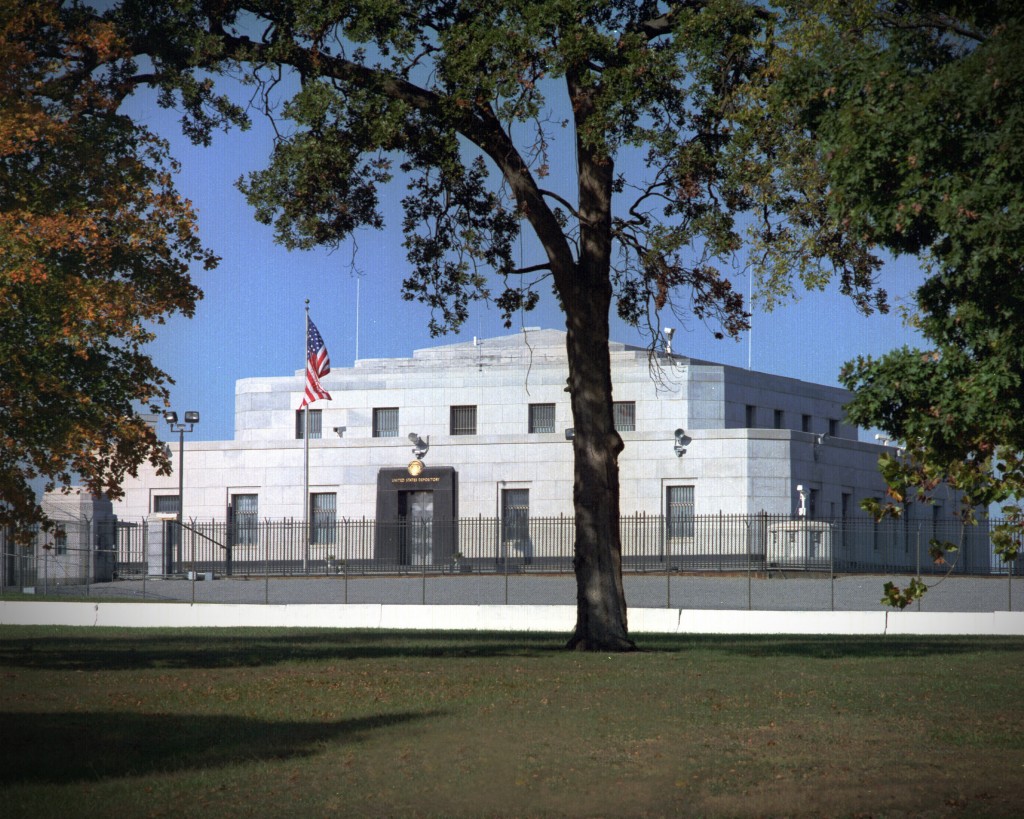 [Speaker Notes: The United States Bullion Depository  present gold holdings: 147.3 million ounces. About half of the Treasury’s stored gold (as well as valuables of other federal agencies) is kept at Fort Knox. It is second in the United States only to the Federal Reserve Bank of New York's underground vault in Manhattan, which holds about 5,000 metric tonnes of gold in trust for many foreign nations, central banks and official international organizations. http://goldprice.org/index.html 1093/oz = $160,671,000,000    $160 billion
https://www.usmint.gov/about/mint-tours-facilities/fort-knox]
[Speaker Notes: This two level vault has a door weighing 24.6 tons, walls made of granite and the strength of the building can be estimated with the building materials used which include 16,000 cubicfeet of granite, 750 tons of steel, 670 tones of structural steel and 4,200 cubic yards of concrete. No visitors are allowed and no one person has access to all the combinations ofthe vault, the entry being allowed only on president's orders. The facility is classified to an extent to have been visited by only two presidents Franklin Roosevelt and Harry S. Truman.]
MJ 6.16-20 anchor for ourselves, a hope that goes right on through to what is inside the parokhet, where a forerunner has entered on our behalf, namely, Yeshua, who has become a cohen gadol forever, to be compared with Malki-Tzedek.
[Speaker Notes: two unchangeable things: 
promise I will bless
Oath not said of G-d again until Is 54
Your concerns?  
Make it to heaven: holiness of life [temper, lusts, pride, corruption]
Marriage survive
Children
Retirement $
Health
Extended family salvation
Israel]
Rev.11.19 Then the Temple of God in heaven was opened, and the Ark of the Covenant was seen in his Temple; and there were flashes of lightning, voices, peals of thunder, an earthquake and violent hail.
[Speaker Notes: Where is the Aron/Ark today: 
Rabbi Goren, Chaim Richman: under Jerusalem
Ron Wyatt: Jeremiah’s grotto
Ethiopia
Vatican]
Messianic Jews 6.13 to 6.20 We have this hope as a sure and safe anchor for ourselves, a hope that goes right on through to what is inside the parokhet, where a forerunner has entered on our behalf, namely, Yeshua, who has become a cohen gadol forever, to be compared with Malki-Tzedek
Assurance, warranty of living in holiness, enduring to the end
He Himself is the deposit
Oath + promise
As an anchor line enters which into the Holy of Holies in G-d’s Presence, heaven, by Yeshua’s atoning blood
[Speaker Notes: If G-d had sworn just by heaven and earth…will pass away.  Astronomers calculate the consumption of the H fuel in the sun, other stars, then collapse  black hole.]
Gold standard
Silver certificate
Federal Reserve Note
Did those addressees, the ancient Messianic Jews, have disastrous challenges to their faith?
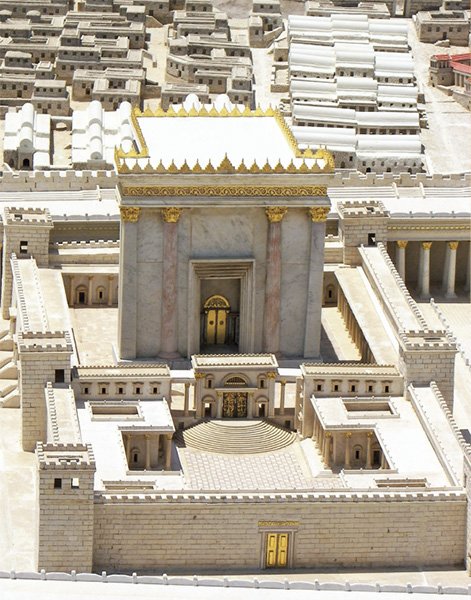 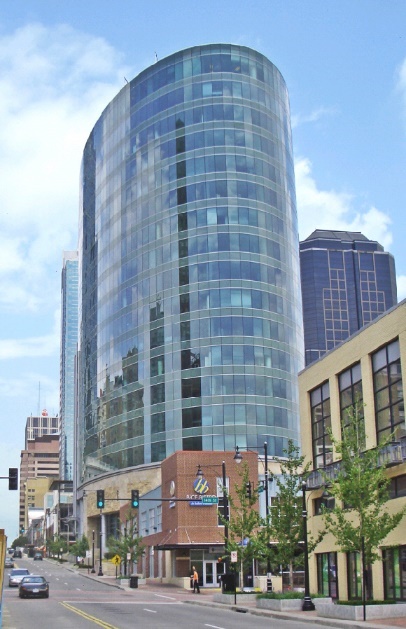 180 ft
H&R Block Bldg
17 stories ≈ 170 ft
[Speaker Notes: https://www.biblicalarchaeology.org/wp-content/uploads/herods-temple-avi-yonah.jpg

Larger and more magnificent than ANY other temple of antiquity, known throughout the Roman world. Certain sense of it’s invincibility.   See doors and figure 30 feet.]
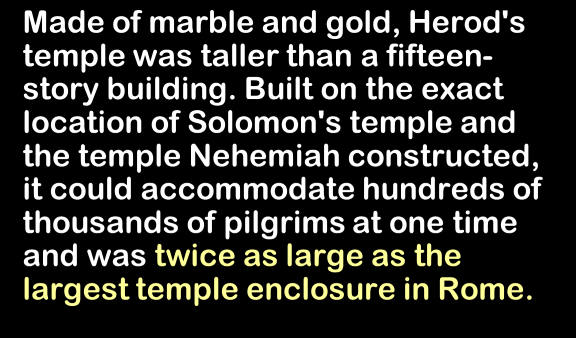 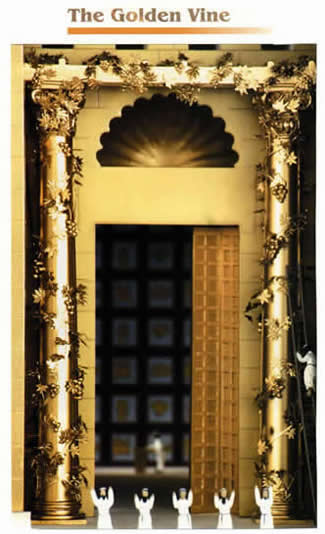 [Speaker Notes: https://www.google.com/search?q=golden+vine+of+the+Jerusalem+Temple&safe=active&source=lnms&tbm=isch&sa=X&ved=0ahUKEwj7ue3Kx9_ZAhWL0FMKHcLTC6kQ_AUIDCgD&biw=1282&bih=933#imgrc=AbD6B9jYL7UN2M:

Adding gold leaves.]
The Golden Vine was one of the most remarkable in all the Temple precincts. [Talmud] Middot records that “A golden vine stood over the entrance to the sanctuary, trained over posts; and whosoever gave a leaf, or a berry, or a cluster as a freewill-offering
[Speaker Notes: https://www.ritmeyer.com/2015/12/14/the-gold-of-the-jerusalem-temple/]
he brought it and the cohenim hung it thereon.” This vine was so famous that even Tacitus (History 5.5) wrote about it. Messiah may also have alluded to this very feature of the Temple when he said in John 15.1:  “I am the true vine.”
[Speaker Notes: https://www.ritmeyer.com/2015/12/14/the-gold-of-the-jerusalem-temple/

Tacitus was the Roman general who demolished the Temple.   Some say unintentionally.]
The Temple, their center of worship, that Yeshua attended, where the Acts 2 message was likely given, was destroyed.  Cataclysm.  Either just before or just after this MJ scripture was written.
Messianic Jews 6.13 to 6.20 We have this hope as a sure and safe anchor for ourselves, a hope that goes right on through to what is inside the parokhet, where a forerunner has entered on our behalf, namely, Yeshua, who has become a cohen gadol forever, to be compared with Malki-Tzedek
Outline of this message
Goal at risk: van, Abe’s future, abundant eternal  entrance
Goal guaranteed
Current risks and hazards
Current recourse
Did we in 2020 have significant challenges to our faith?
Earlier this year, New York Sen. David Carlucci introduced a bill that would require social media networks to ban and silence speech deemed hateful, a practice they seem to have already adopted.
[Speaker Notes: https://www.charismanews.com/world/83869-criminalizing-words-global-governments-transform-blasphemy-into-hate-speech-laws?utm_source=Charisma%20News%20Daily&utm_medium=email&utm_content=subscriber_id:5160390&utm_campaign=CNO%20daily%20-%202021-01-01]
Leaders in the House of Representatives announced on Friday a rules package for the 117th Congress that includes a proposal to use “gender-inclusive language.”
[Speaker Notes: https://www.theepochtimes.com/mkt_app/proposed-house-rules-seek-to-erase-gendered-terms-such-as-father-mother-son-daughter_3640653.html?v=ul]
Speaker Nancy Pelosi (D-Calif.) and Rules Committee Chairman James McGovern (D-Mass.) announced on Friday that the rules package includes changes that would “honor all gender identities by changing pronouns and familial relationships in the House rules to be gender neutral.”
[Speaker Notes: https://www.theepochtimes.com/mkt_app/proposed-house-rules-seek-to-erase-gendered-terms-such-as-father-mother-son-daughter_3640653.html?v=ul]
Terms to be striked from clause 8(c)(3) of rule XXIII, the House’s Code of Official Conduct, as outlined in the proposed rules (pdf), include “father, mother, son, daughter, brother, sister, uncle, aunt, nephew, niece, husband, wife, father-in-law, mother-in-law…
[Speaker Notes: https://www.theepochtimes.com/mkt_app/proposed-house-rules-seek-to-erase-gendered-terms-such-as-father-mother-son-daughter_3640653.html?v=ul]
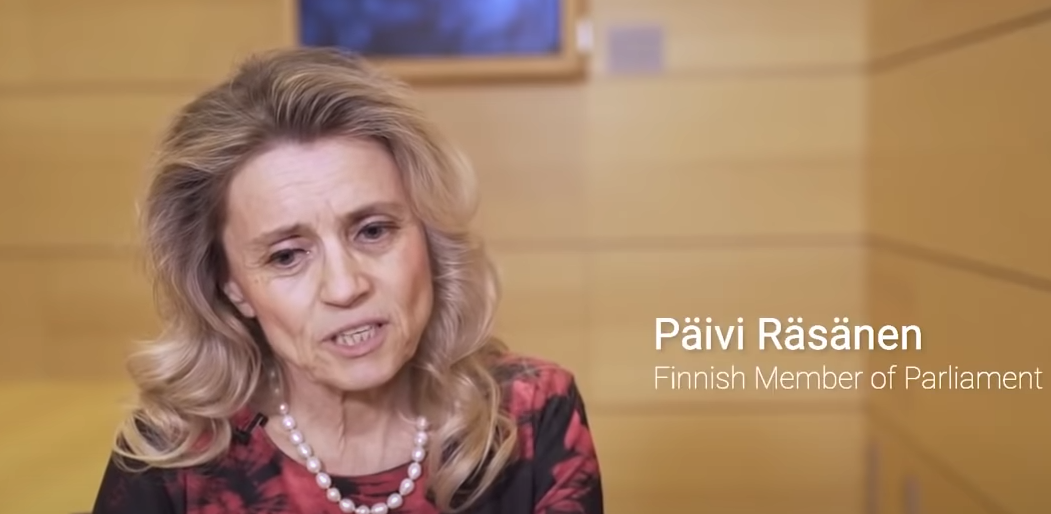 [Speaker Notes: https://adfinternational.org/news/major-free-speech-case-in-finland-2newinvestigations/]
Member of the Finnish Parliament and former Minister of the Interior, Päivi Räsänen faces police investigations. In June 2019, she directed a tweet at the leadership of her church and questioned its official sponsorship of the LGBT event “Pride 2019”, accompanied by an image of a bible text.
[Speaker Notes: https://adfinternational.org/news/major-free-speech-case-in-finland-2newinvestigations/]
What if it becomes a hate crime to 
Preach Yakikra/Lev 18?
Maintain gender separated bathrooms?
refuse same sex weddings?
Lose our tax exemption?
Current election turmoil
In the United States constitution, a contingent election is the procedure used to elect the president or vice president in the event that no candidate for one or both of these offices wins an absolute majority of votes in the Electoral College.
[Speaker Notes: https://en.wikipedia.org/wiki/Contingent_election#:~:text=A%20presidential%20contingent%20election%20is,of%20the%20United%20States%20Senate.&text=Contingent%20elections%20have%20occurred%20only,1801%2C%201825%2C%20and%201837.]
VP Michael Pence, also Pres. of the Senate
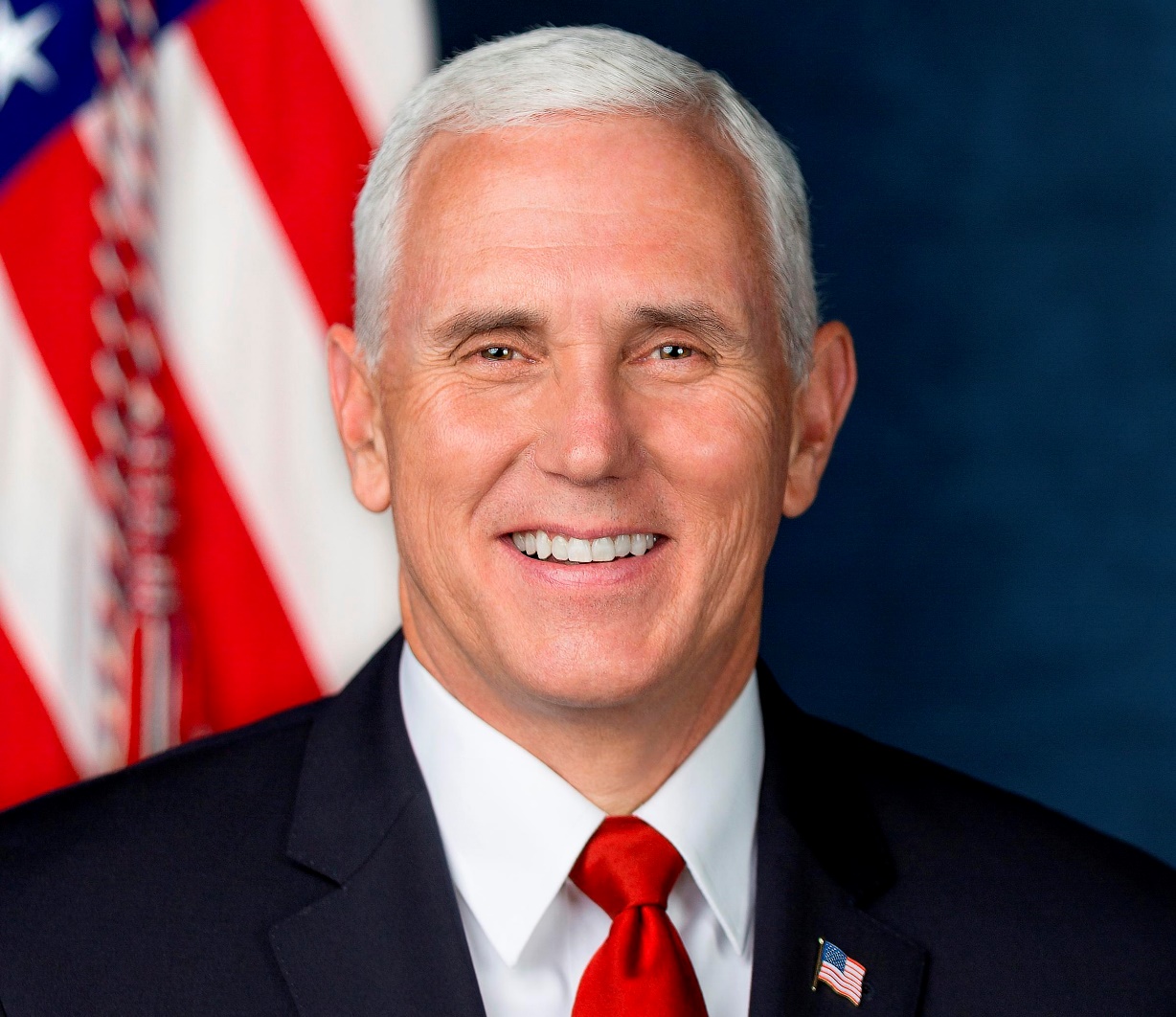 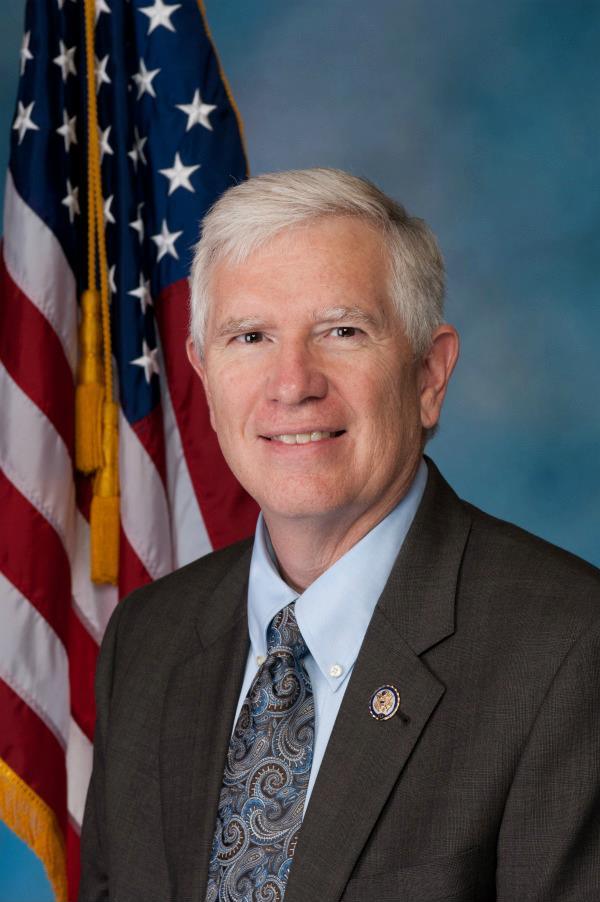 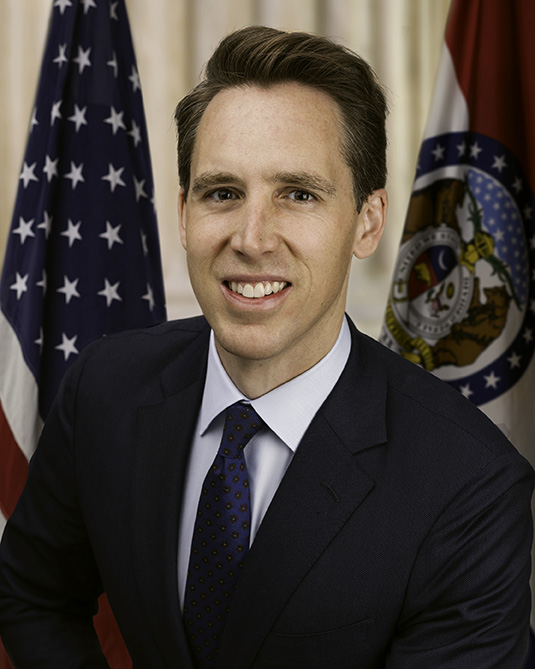 Rep Mo 
Brooks
Sen. Josh
Hawley
In Article Two, S 1, Clause 3, modified by amendment 12 of the United States Constitution, the procedure is that…the House chooses one of the three candidates who received the most electoral votes. Each state's delegation casts one en bloc vote to determine the president
[Speaker Notes: https://en.wikipedia.org/wiki/Contingent_election#:~:text=A%20presidential%20contingent%20election%20is,of%20the%20United%20States%20Senate.&text=Contingent%20elections%20have%20occurred%20only,1801%2C%201825%2C%20and%201837.]
Contingent elections have occurred only three times in American history: in 1801, 1825, and 1837. In 1800, Thomas Jefferson and Aaron Burr, the presidential and vice-presidential nominees on the ticket of the Democratic-Republican party, received the same number of electoral votes.
[Speaker Notes: https://en.wikipedia.org/wiki/Contingent_election#:~:text=A%20presidential%20contingent%20election%20is,of%20the%20United%20States%20Senate.&text=Contingent%20elections%20have%20occurred%20only,1801%2C%201825%2C%20and%201837.]
John Adams was depressed that Thomas Jefferson was going to become the president of the United States. John Adams and every other conservative in his party believed that Thomas Jefferson was the worst nightmare, that he was going to bring into the United States
[Speaker Notes: https://familytalk.widen.net/view/pdf/ulmxuvxjd8/11172020THENEXTJIHAD2.pdf?t.download=true]
all the worst impulses of the French Revolution. He was accused of being an atheist. He was everything that Washington and Adams had worked the hardest to protect from, and Jefferson won the election
[Speaker Notes: https://familytalk.widen.net/view/pdf/ulmxuvxjd8/11172020THENEXTJIHAD2.pdf?t.download=true]
Outline of this message
Goal at risk: van, Abe’s future, abundant eternal  entrance
Goal guaranteed
Current risks and hazards
Current recourse
I am calling a 3 day fast, Jan. 4-6, for Election Integrity and
1 Tim 2.1-4  “that requests, prayers, intercessions, and thanksgiving be made on behalf of all people— for kings and all who are in authority—so we may live a peaceful and quiet life in all godliness and respectfulness.
1 Tim 2.1-4 “ This is good and pleasing in the sight of God our Savior. He desires all men to be saved and come into the knowledge of the truth
“Come to me, all of you who are struggling and burdened, and I will give you rest. 
בּוֹאוּ אֵלַי כָּל הָעֲמֵלִים וְהָעֲמוּסִים וַאֲנִי אַמְצִיא לָכֶם מְנוּחָה. 
Subject pronoun doubled!
Col. 3.12-15  Therefore, as God’s chosen people, holy and dearly loved, clothe yourselves in tender compassion, kindness, humility, gentleness, and patience— bearing with one another and forgiving each other, if anyone has a grievance against another.
[Speaker Notes: We have a lot of disagreements here, masks, virus severity, election.]
Col. 312-15  Just as the Lord pardoned you, so also you must pardon others. But above all these things put on love, which is the bond of perfect harmony. Let the shalom of Messiah rule in your hearts—to this shalom you were surely called in one body. Also be thankful.
Outline of this message
Goal at risk: van, Abe’s future, abundant eternal entrance
Goal guaranteed
Current risks and hazards
Current recourse
Messianic Jews 6.13 to 6.20 We have this hope as a sure and safe anchor for ourselves, a hope that goes right on through to what is inside the parokhet, where a forerunner has entered on our behalf, namely, Yeshua, who has become a cohen gadol forever, to be compared with Malki-Tzedek
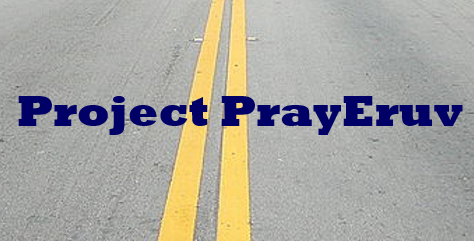